Languages spoken in Lambeth
What are the 10 most spoken languages in Lambeth Primary and Nursery schools?

	English (49.2%) 		- 11651 speakers
	Portuguese (6.8%)	- 1607 speakers
3. 	Spanish (5.9%)		- 1404 speakers
4. 	Somali (4.5%)		- 1062 speakers
5. 	Polish (3.9%)		- 911 speakers  
6. 	French (3.7%)		- 877 speakers
7. 	Arabic (3.1%)		- 730 speakers
8. 	Yoruba (2.6%)		- 606 speakers
9. 	Akan/Twi-Fante (2.5%)	- 587 speakers
10. 	Urdu (1.6%)		- 383 speakers
Why EAL Matters
EAL Population in State-funded Schools in England 1997-2017
EAL population in England is growing.
EAL has seen a dramatic rise, from 500,000 in 1997 to 1.3 million in 2017. This is about 20% of all pupils in England (About 50% of Lambeth pupils)
Accordingly, levels of pupils who are not proficient in English has also increased.
Over 350 different languages spoken in England’s schools (141 languages in Lambeth)
Research has shown that pupils who are not proficient in English perform significantly lower than national expected standards at all Key Stages. However, EAL pupils who are fully fluent in English perform significantly higher than monolingual English speakers and the national average.
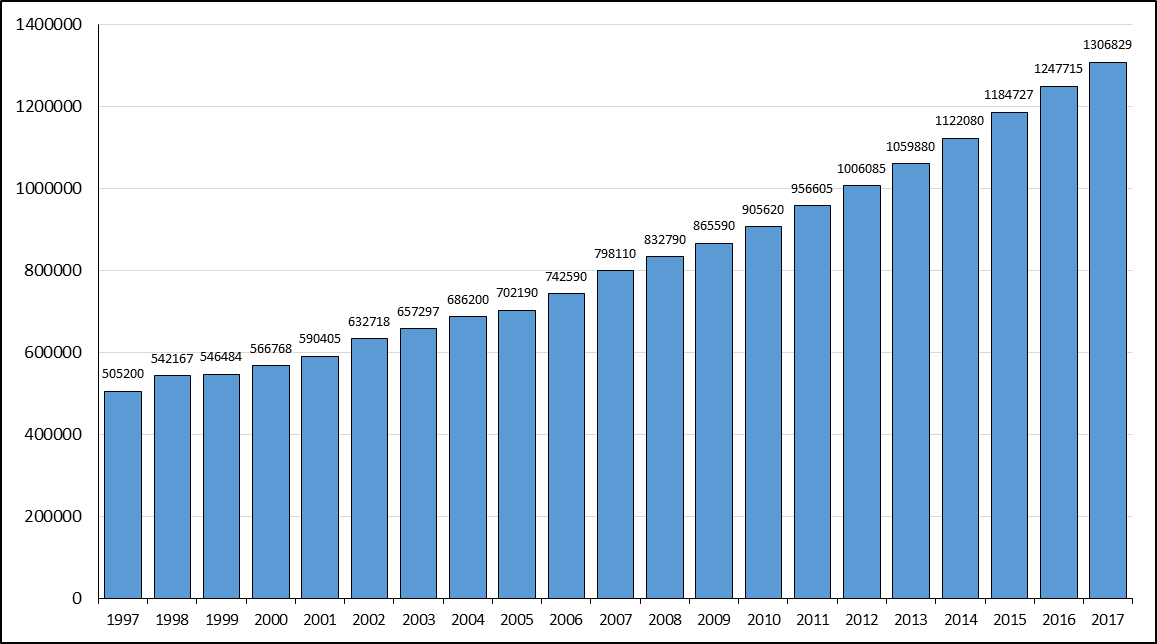 EAL in Primary Schools in England
In primary schools across England, Lambeth are in the top 20 LAs with highest EAL pupil population

18 of the top 20 are in London, 9 are in Inner London

National - very skewed:
over 50% of primary schools less than 5% EAL
8% of primary schools more than 50% EAL

Lambeth:
over 50% of primary schools more than 50% EAL
13% of schools more than 70% EAL
Attainment by Region
Regions with largest gaps in EAL/non-EAL attainment have much lower levels of EAL
EAL pupils in these regions achieving below the national average for all pupils.
Both Inner London (56.8%) and Outer London (42.4%) have the highest levels of EAL pupils and the gap is much narrower. 
Inner London, EAL pupils perform as well as or better than non-EAL pupils and above the national average for all pupils.
More established ethnic minority communities = higher proficiency in English for many EAL pupils?
Good practice and targeted support by schools with high EAL
London schools are better funded and the extra funding has helped to provide the extra specialist support for pupils with EAL
EAL/non-EAL Gap by Key Stage (2017)
EAL pupils in Lambeth perform better than the EAL national average across all measures
Lambeth EAL/Non EAL performance gaps are smaller than the national gap, but follow a similar pattern
Biggest performance gap at EYFSP. Gap has closed completed by GCSE.
Phonics shows no discernible difference between EAL and Non-EAL pupils 
Biggest gaps between EAL/non-EAL tend to be in Reading at KS1 and KS2.
Concerns about using EAL and non-EAL categories for monitoring EAL attainment
A need to be cautious when talking about EAL/Non-EAL and attainment
EAL is a very heterogeneous group made up of pupils from many different ethnic and cultural backgrounds. Some of these sub-groups of EAL pupils do very well academically, others perform very poorly.
Conflating all of these pupils into a single group, masks underachieving groups of pupils
Ethnicity and EAL map together very well and has allowed research to analyse different ethnic groups of pupils with EAL. 
However, previous research has noted that the recording of ethnicity in England usually refers, confusingly, to a combination of national boundaries (Indian, Pakistani, Bangladeshi) but also colour (Black, White) and more general geographic distinctions, that supersede national boundaries (Black Caribbean, Black African).
Language data instead can help to identify specific groups of pupils who may be high performing or underachieving
Black African – Language Diversity
Majority of Black African Pupils live in Inner and Outer London
Black African pupils performing close to the national average for all pupils at KS2
However, considerable spread of attainment when disaggregated by language spoken:
Igbo, Zulu, Yoruba are some of the highest attaining groups in the country
Manding/Malinke, Lingala and Wolof are some of the lowest attaining groups
Suggestion that the country to which the language is native appears to be influential – Commonwealth/Non-Commonwealth
White Other – Language Diversity
131% rise in White Other pupils in England since 2005 – fastest growing ethnic group and largest in the country.
Largest numbers are in Inner and Outer London, East and South East.
White Other are an underperforming group. 
However:
some White Other language groups are very high achieving: Danish, German, Swedish
Czech and Slovak pupils especially are among the lowest achieving groups in the country
Suggests big disparity between White Other pupils from Eastern Europe and those from Western Europe
Indian – Language Diversity
Indian pupils are fifth largest ethnic group in the country
One of the highest performing ethnic groups
When examining by language spoken:
Kannada, Telugu and Marathi were among the highest achieving in the country.
Konkani and Panjabi speakers were above national average, but the gap was substantially smaller.
Pakistani – Language Diversity
Pakistani pupils are the third largest ethnic group in England
Pakistani is one of the lowest performing ethnic group, consistently achieving below the national expected standards
Much less linguistically diverse, but notable differences between languages:
Pahari and Panjabi were lowest attaining
However, Kashmiri and especially Gujarati speakers were performing well above the national average.
EYFSP by Stage of English Proficiency
Stage A pupils were the lowest performing group, particularly at Literacy and Maths learning goals
As stage of English proficiency increased, performance improved across all learning goals
By Stage C, pupils performing as well as English Only speakers
Stage D and E pupils performing several percentage points better than English Only and the Lambeth average for all pupils
KS1 by Stage of English Proficiency
Pupils at the early stages of English proficiency achieved lower outcomes
Stage A and B lower attainment at Writing, but were achieving better at Maths
Attainment at Stage A and B, much higher than expected:
	Skewed by small cohort size
	Error in proficiency assessment?
Stage D and Stage E pupils outperformed English Only pupils by several percentage points at all measures.
More Stage D and Stage E pupils achieved greater depth at RWM, than English Only pupils.
KS2 by Stage of English Proficiency
Nearly all pupils in the early stages of English proficiency did not achieve the expected standard. No Stage A pupils achieved RWM
Pupils at early stages of proficiency performed better at Maths than at Reading or Writing.
Not until Stage E do EAL pupils outperform English Only pupils. Stage D pupils were performing below their monolingual peers.
The achievement of fully fluent in English pupils continues to be high, 17 percentage points above the overall test average for all pupils.
School Census 2018
Levels of EAL English proficiency stages consistent with 2016
1.3% fewer English Only/non-EAL pupils
“Not yet assessed” up by 0.4%, a total of 575 pupils.
Nursery Schools 2018
About 2 in 3 EAL pupils in Nurseries are at early stages of English proficiency (A&B)
Apart from Stage B, overall drop in pupils at all other stages.
Drop in pupils recorded as English Only
Large rise in numbers of pupils who are “Not Yet Assessed”
2 nurseries had between 15-20% “Not yet assessed”
N1 had 13.7% “Not yet assessed”, N2 had 6.0% “Not yet assessed”
Primary Schools 2018
Small drop in Stage A and B pupils
Small rise in Stage C,D and E pupil
“Not yet assessed” pupils has fallen
75% primary schools had no “Not yet assessed” pupils
However, 4 primary schools had over 10% “Not yet assessed”, predominantly in Reception and Year 1 – New intake?
English Proficiency by Key Stage
EAL Pupils Only by Year Group
Assessment and Data Good Practice
“Not yet assessed” numbers suggest that many new pupils are not being assessed before the Spring Census – try to assess in Autumn term
English Proficiency assessment is for EAL pupils ONLY
Review recorded language to ensure it corresponds with the presence of a stage of proficiency – if EAL, language recorded should be that which is not English (or British Sign Language)
2017 EAL Moderations
Accurate identification and assessment of EAL pupils essential for:
School grant allocation (New to the country)
Inform teaching and learning and performance tracking
Data analysis

Moderation supports schools in doing this by:
Offering advice and good practice support to moderated schools
Establishing standardised interpretation of assessment guidelines
Ensuring data collected is high quality and reliable
Criteria for Moderation
Moderated schools were chosen on the basis of one of the following:

Schools who had directly requested support or to be moderated
Schools who had not been moderated in recent years

But also may be:

3.	Showing a high level of deviation from the expected proficiency levels
4.	Having a higher number of Code N (Not yet assessed)
5.	Having more pupils whose language and English proficiency didn’t correspond

A random sample of around 8 EAL pupils - different year groups, stages of English proficiency, languages

Each pupil was assessed by moderator - outcomes compared with what was recorded

2017 moderation in Lambeth involved 8 schools: 1 nursery, 5 primaries, 1 special and 1 secondary
Moderation Outcomes
In Early Years, Reception and Year 1, difficult to apply descriptors

Descriptors by Stage C are beyond the age expectation for these younger children. 
“May be able to follow more complex written English”
“Has difficulty interpreting complex texts”
“Strives towards more developed pieces of writing” 
Some schools are retaining children at Stage A and B based strictly on these criteria, others are trying to find age-appropriate interpretations and moving to C or D – inconsistent

EAL or SEN?

Pupils at Stage A,B or C achieving age-related expectations
Moderation Recommendations
Reassess all children before Spring Census, especially the borderline children
Comparing curriculum assessments with EAL stages is a useful tool in assessment
Any children who are at a stage B or C and working at age-related expectations should be identified and re-assessed before the next spring census
Greater weighting should be given to oral English development when assessing children in the nursery, reception and early year 1.
Interpret the descriptors for the age group. Always compare to the expectation for the year group, to a monolingual English speaking child of similar ability
Age-appropriate descriptors for Early Years, KS1 and KS2 have been devised to support ongoing assessment (following workshop)
Recommendations: EAL and SEN
‘With regards to SEN children, the key will be the level of specific EAL support each child needs to engage with the curriculum/classroom learning. This will be distinct from any other SEN support needed to account for particular hearing or spoken difficulties and therefore the proficiency in English assessment should focus on the level of support which is specifically needed to account for the child being EAL. 
	For example, the proficiency level descriptions cover expectations in terms of reading, writing and spoken language proficiency. For a child who is unable to communicate verbally due to their special educational needs, rather than their proficiency in English, then the elements of the description relevant to spoken proficiency will not be relevant.’ DfE School Census Guidance
Identify whether lack of progress is due to EAL or SEN.  
If SEN affecting literacy development, then base assessment more on the oral use of English – a pupil can be assigned a higher English proficiency stage without fulfilling all criteria in this instance. 
If a child has complex health and/or learning needs, then use other available information for example how the child responds as a measure of understanding, level of parents’ English, how long has the child been exposed to English.  
For pupils with complex SEND, you can refer to the adapted Special Schools descriptors:
https://www.lambeth.gov.uk/rsu/sites/www.lambeth.gov.uk.rsu/files/special_school_eal_stages.pdf
Good Practice
The EAL framework is a ‘best fit’ framework, so a child does not need to have achieved all the criteria within a stage to be assigned that stage.
Good practice is assessment each term as part of the school assessment cycle and should inform planning for that child’s development.  However, the stages of English are only reported once a year and that is in the Spring Schools’ Census.
Always compare to the expectation for the year group. Any comparisons should be made to a peer with English as a first language of similar ability.
Consider how to encourage parents/carers to declare other languages in the home, whether or not the child actually speaks them.
Familiarise staff with the typical issues in reading and writing for children with EAL, to help them make their judgements.